Conceptul de securitate: evoluția paradigmei 
în perioada contemporană
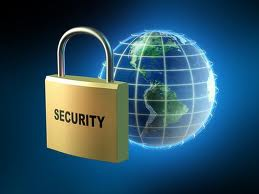 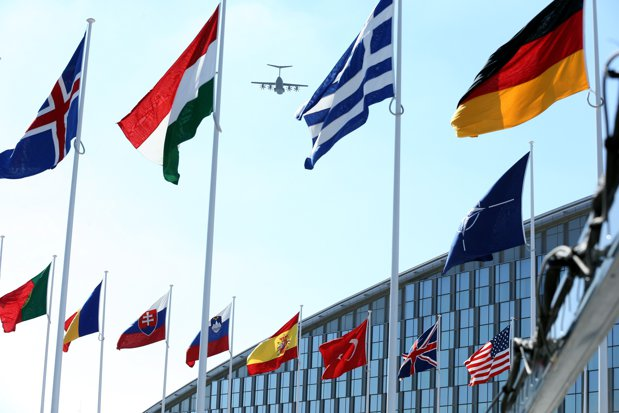 Au elaborat: Cujba Cătălin, Liviu Munteanu, 
Buga Alexandru, RIFRISPA301.
Coordonator științific: Ilasciuc Andrei, lector universitar.
Cuprins
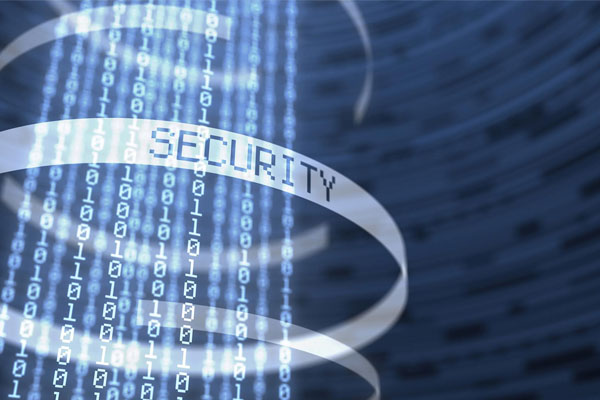 Introducere
Dezvoltarea conceptului de securitate internațională
3
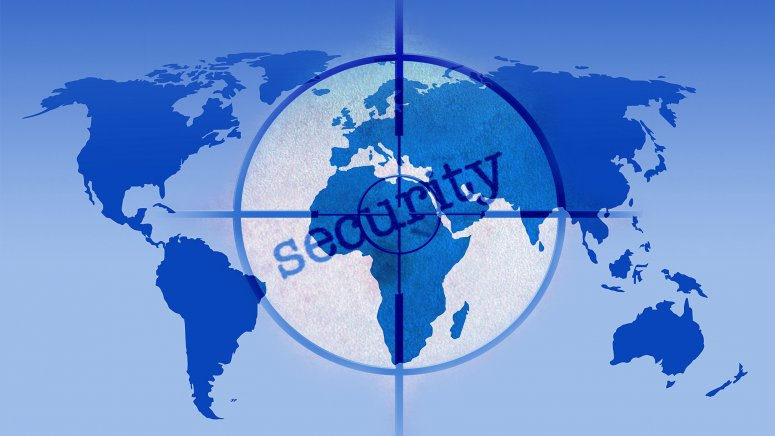 Introducere
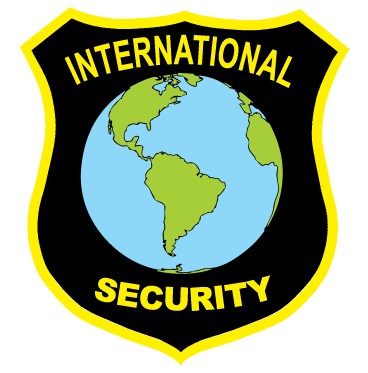 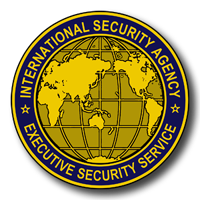 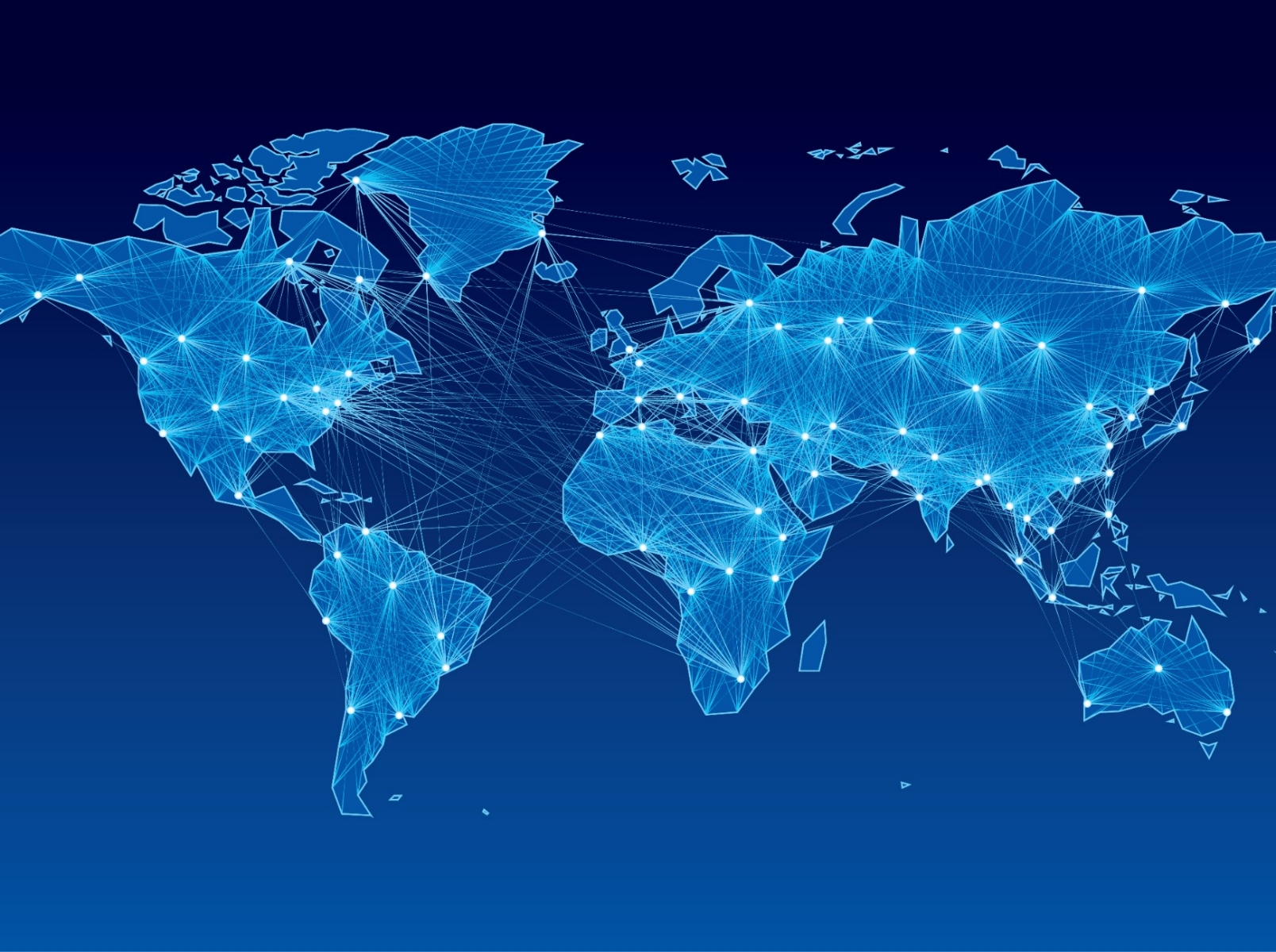 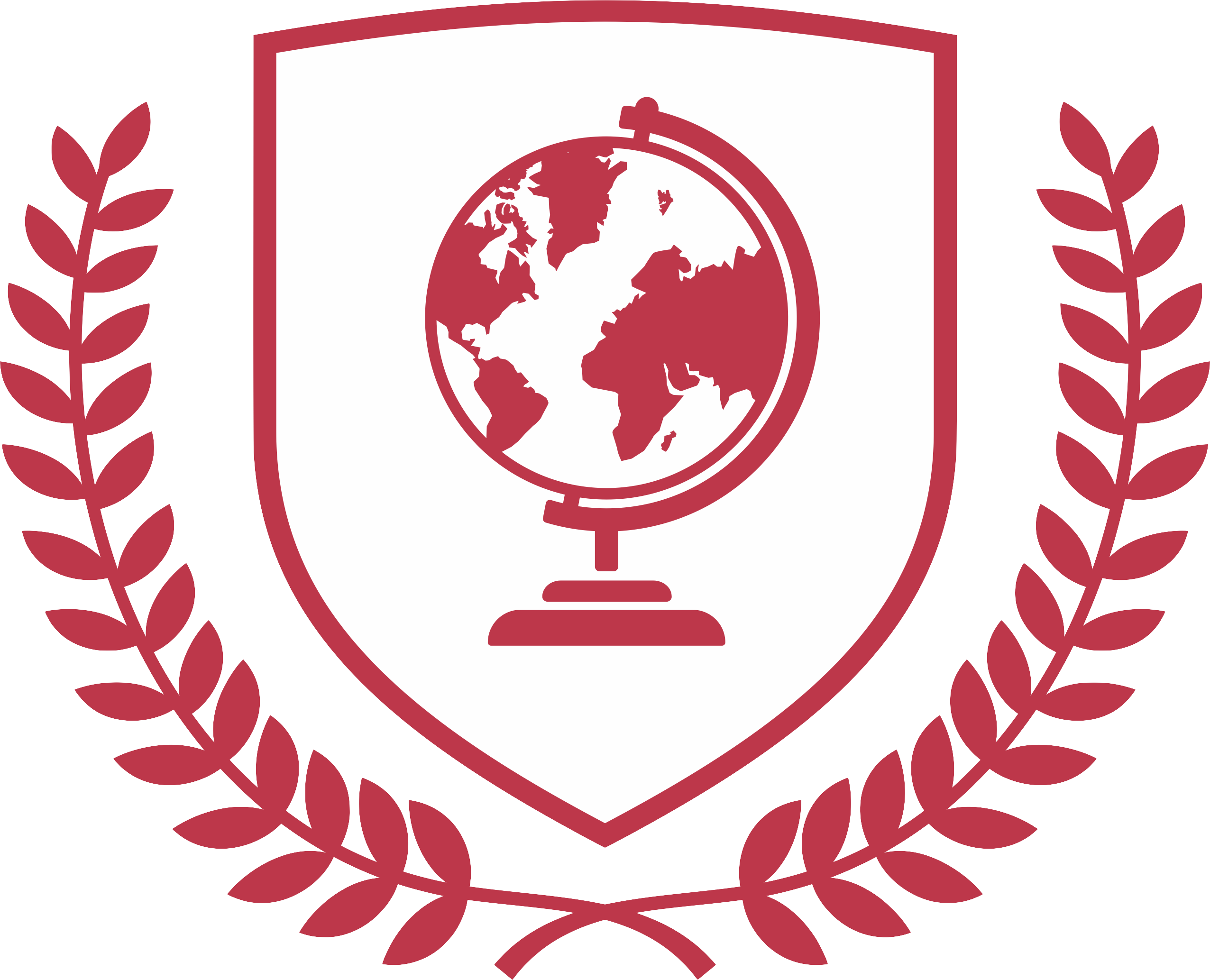 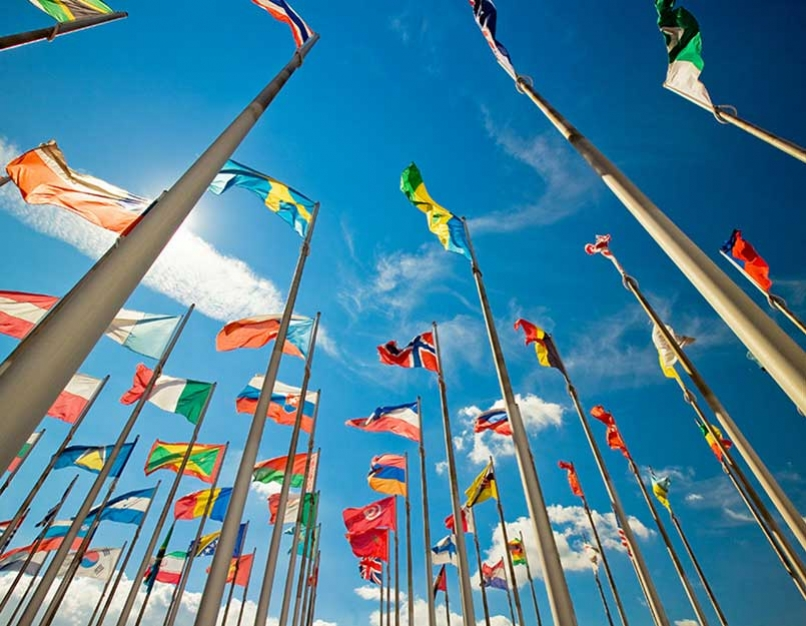 Dezvoltarea conceptului de „securitate internaţională”
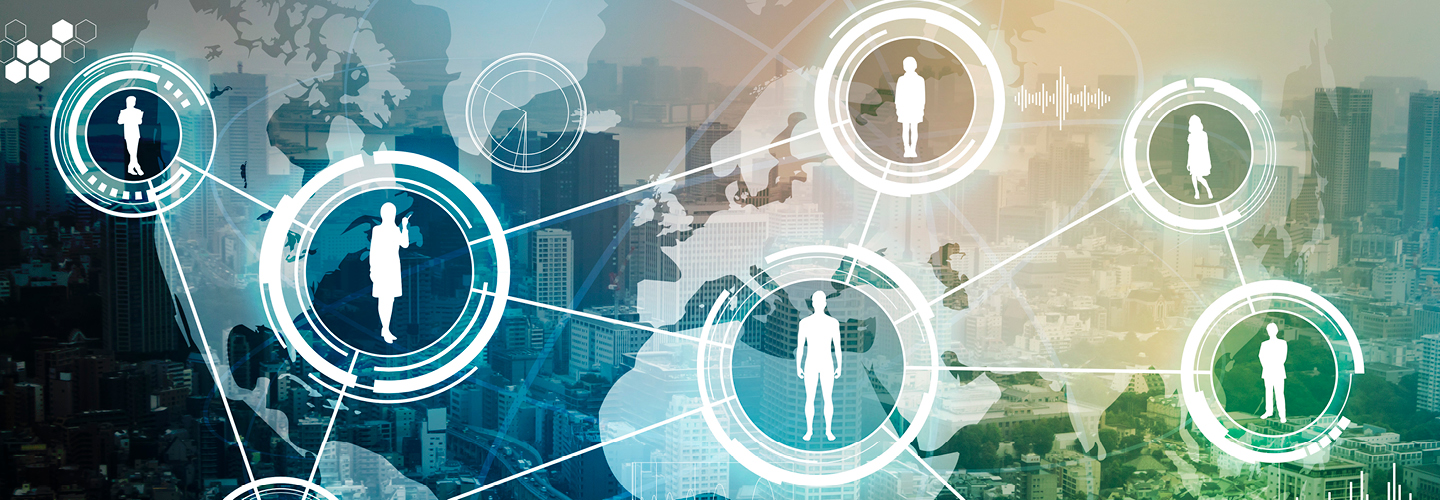 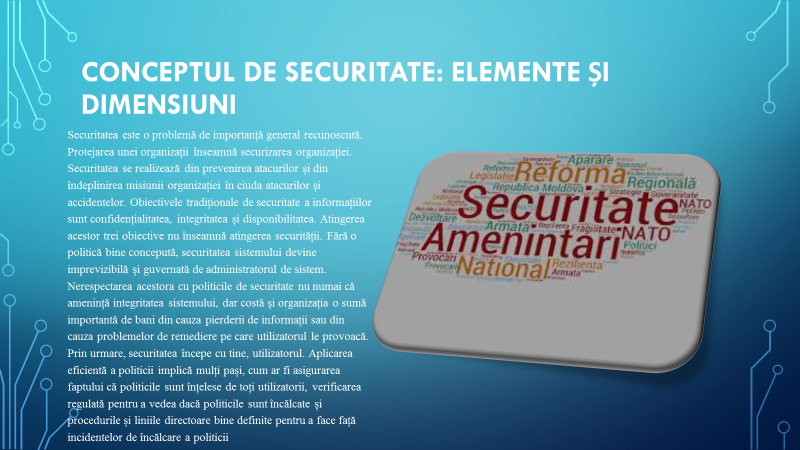 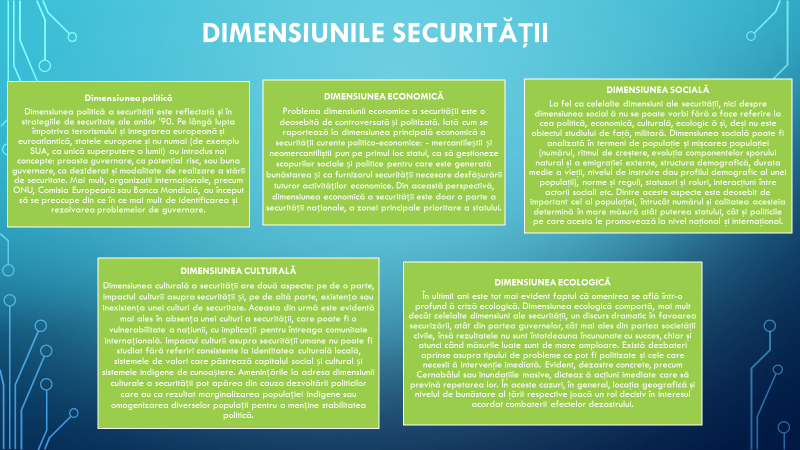 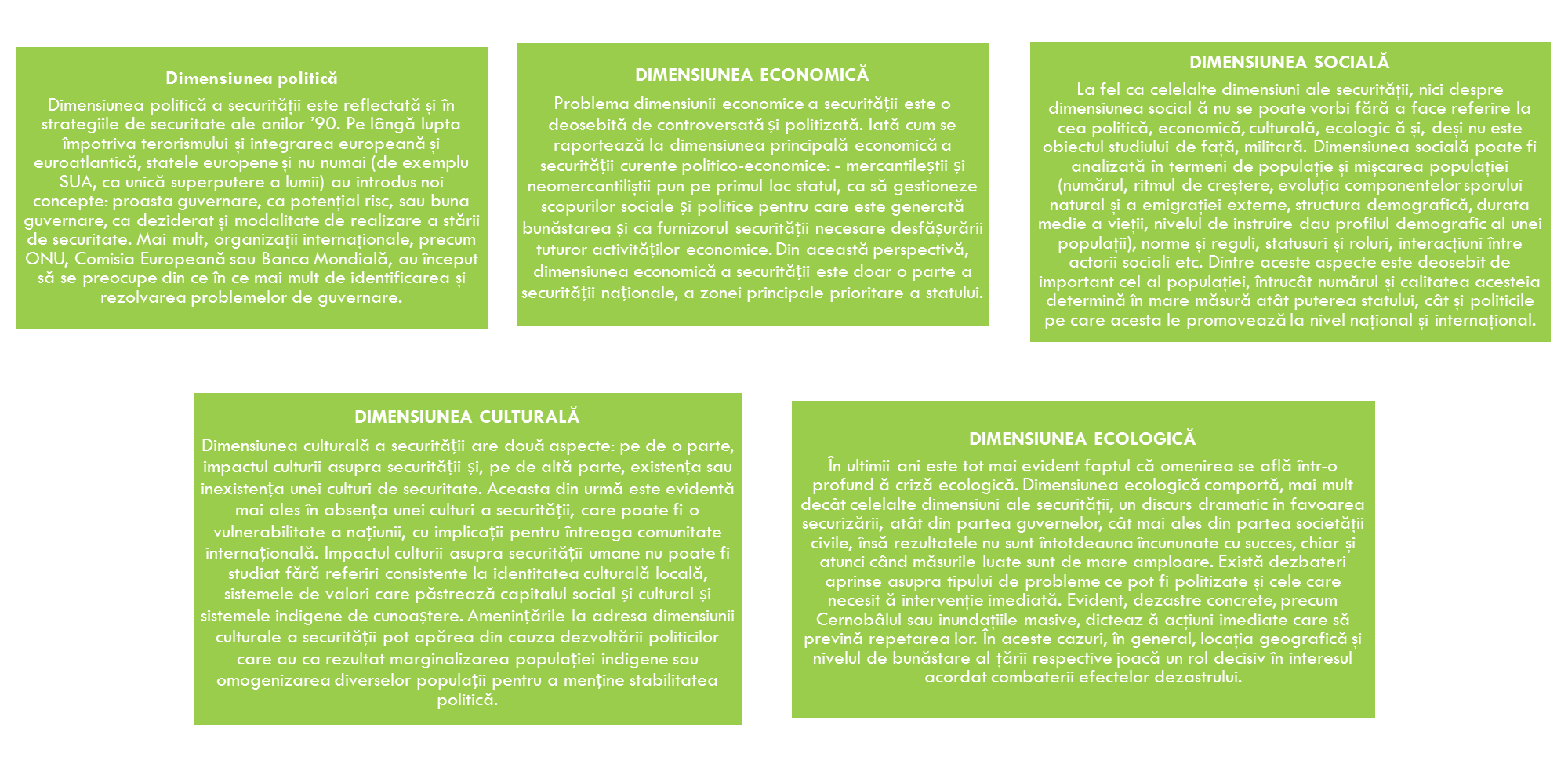 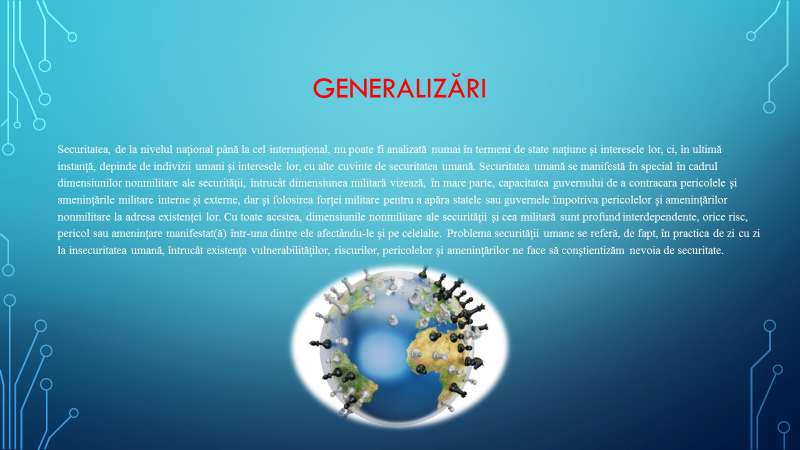 Securitatea, de la nivelul naţional până la cel internaţional, nu poate fi analizată numai în termeni de state naţiune şi interesele lor, ci, în ultimă instanţă, depinde de indivizii umani şi interesele lor, cu alte cuvinte de securitatea umană. Securitatea umană se manifestă în special în cadrul dimensiunilor nonmilitare ale securităţii, întrucât dimensiunea militară vizează, în mare parte, capacitatea guvernului de a contracara pericolele şi ameninţările militare interne şi externe, dar şi folosirea forţei militare pentru a apăra statele sau guvernele împotriva pericolelor şi ameninţărilor nonmilitare la adresa existenţei lor. Cu toate acestea, dimensiunile nonmilitare ale securităţii şi cea militară sunt profund interdependente, orice risc, pericol sau ameninţare manifestat(ă) într-una dintre ele afectându-le şi pe celelalte. Problema securităţii umane se referă, de fapt, în practica de zi cu zi la insecuritatea umană, întrucât existenţa vulnerabilităţilor, riscurilor, pericolelor şi ameninţărilor ne face să conştientizăm nevoia de securitate.
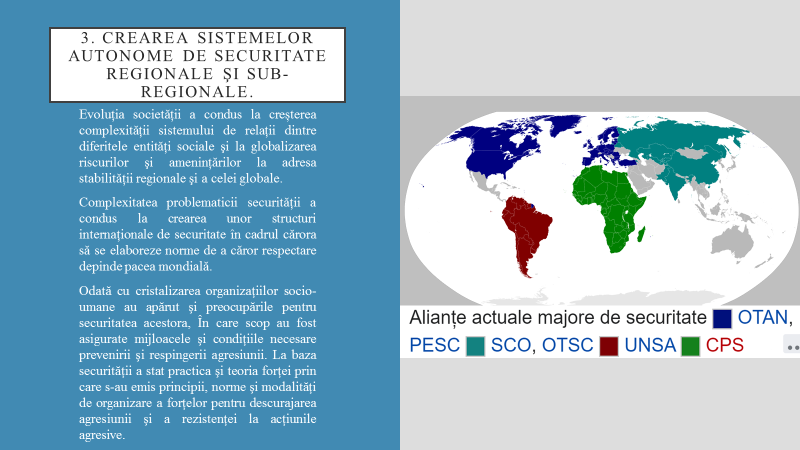 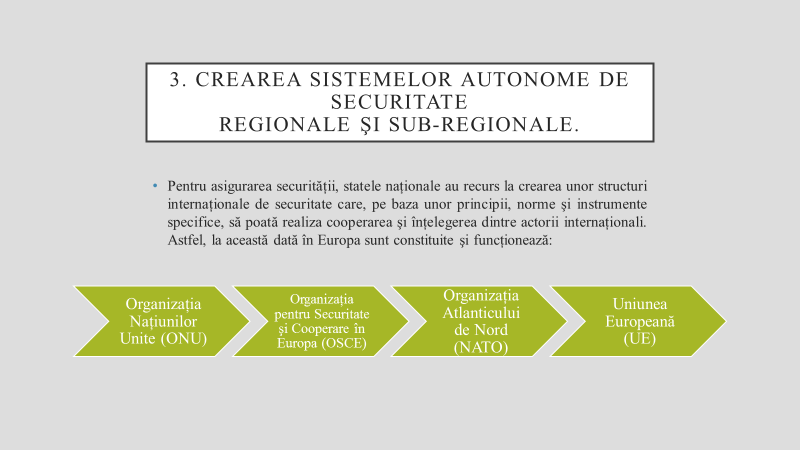 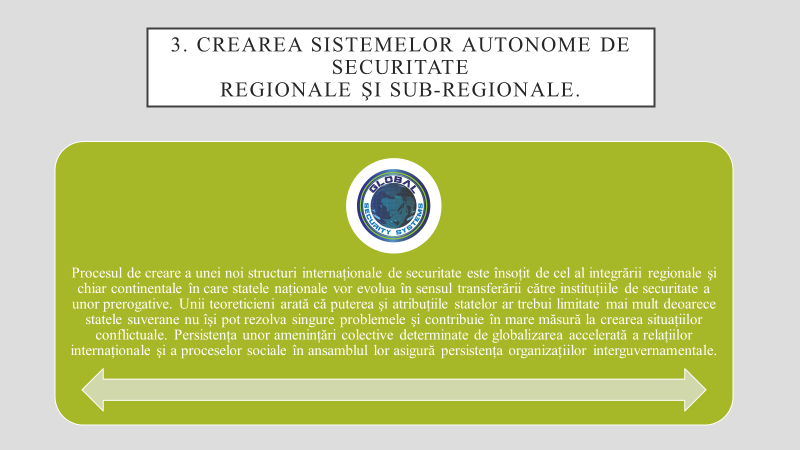 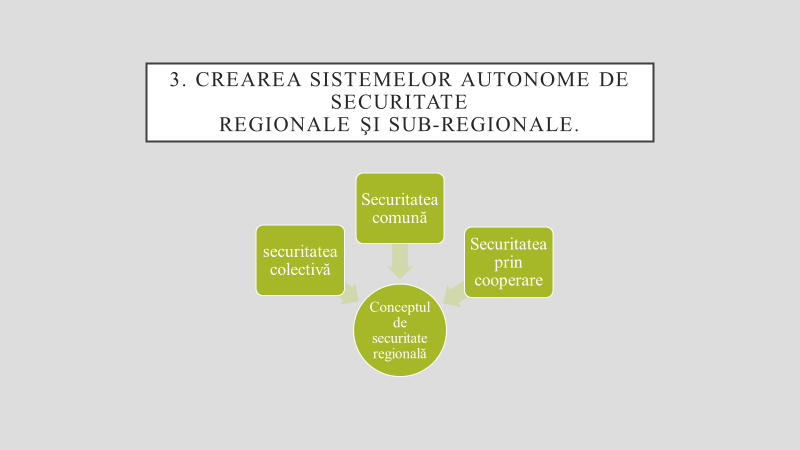 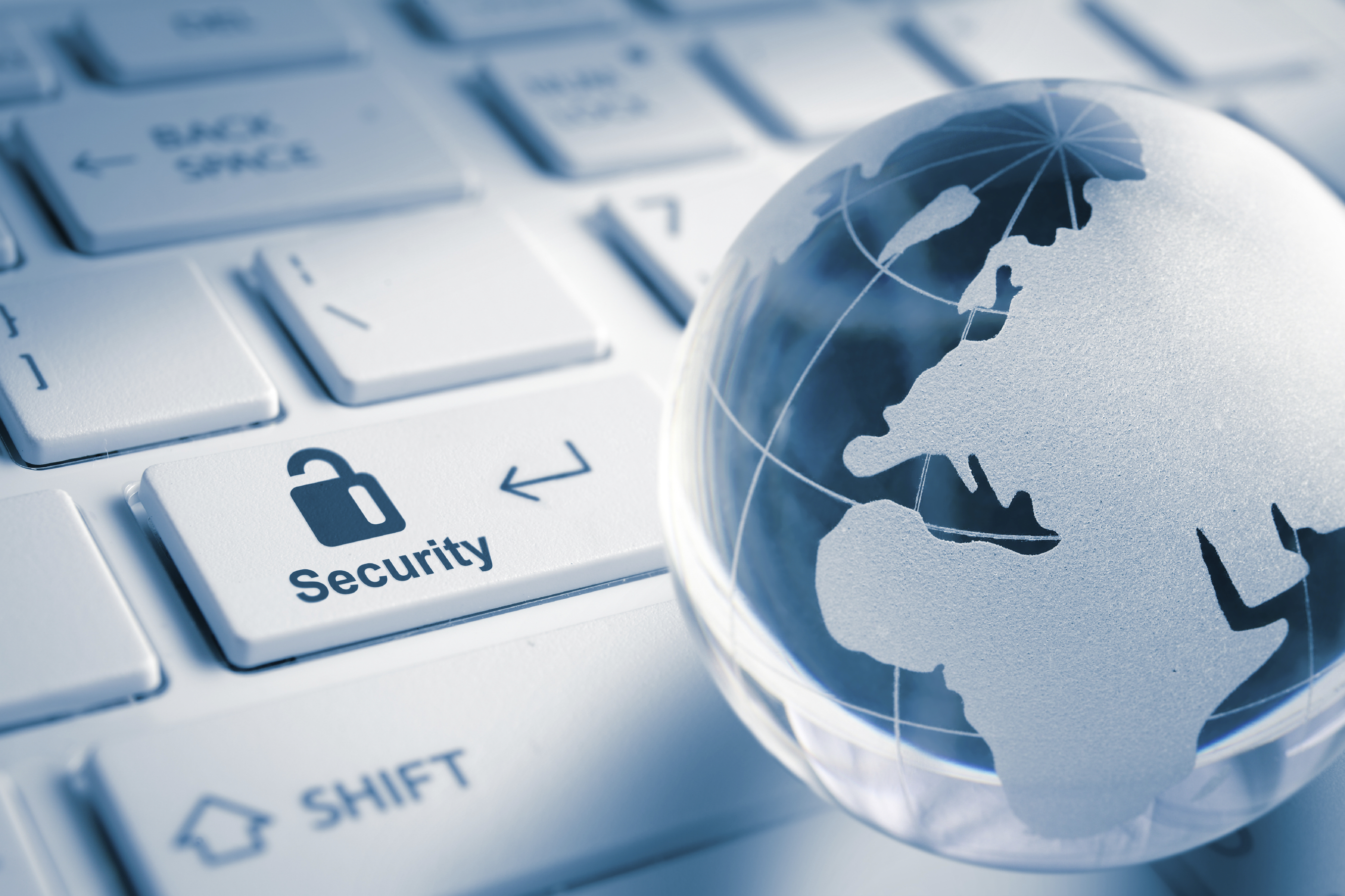 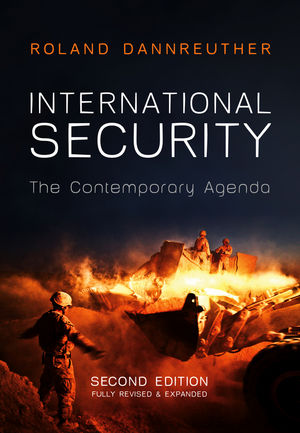 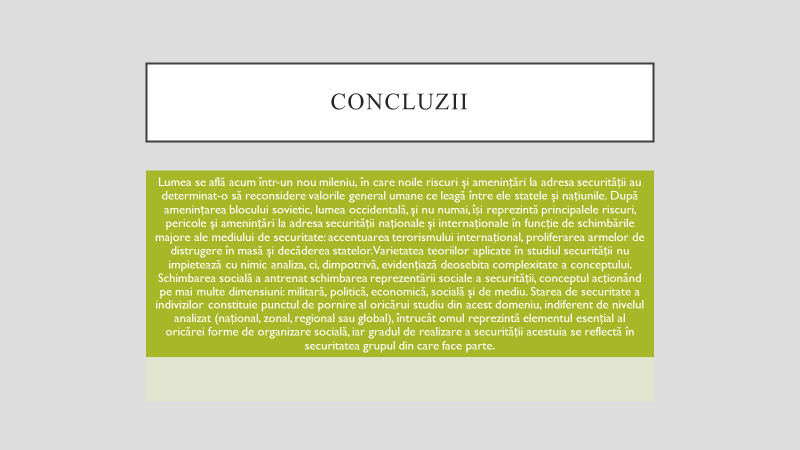 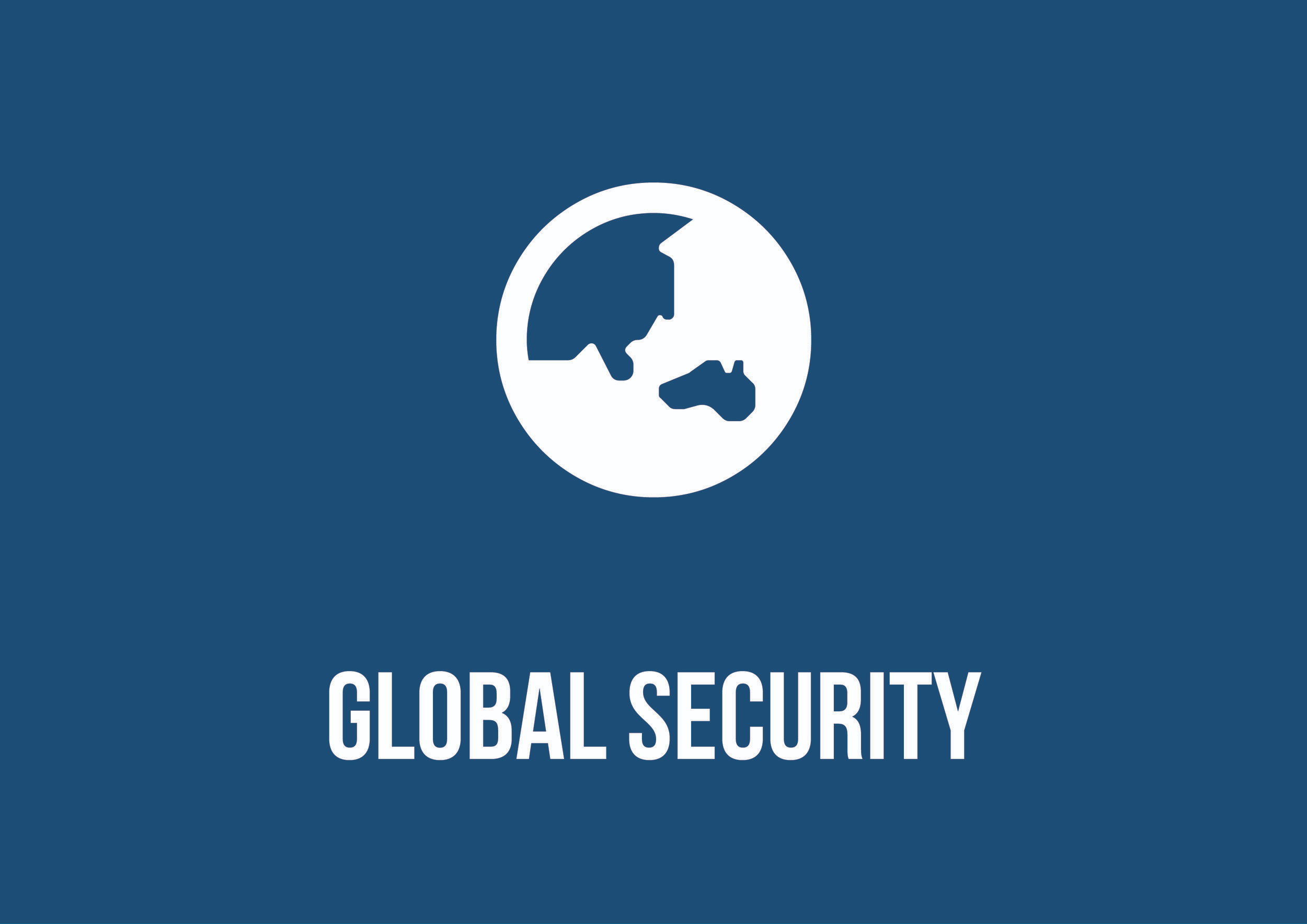 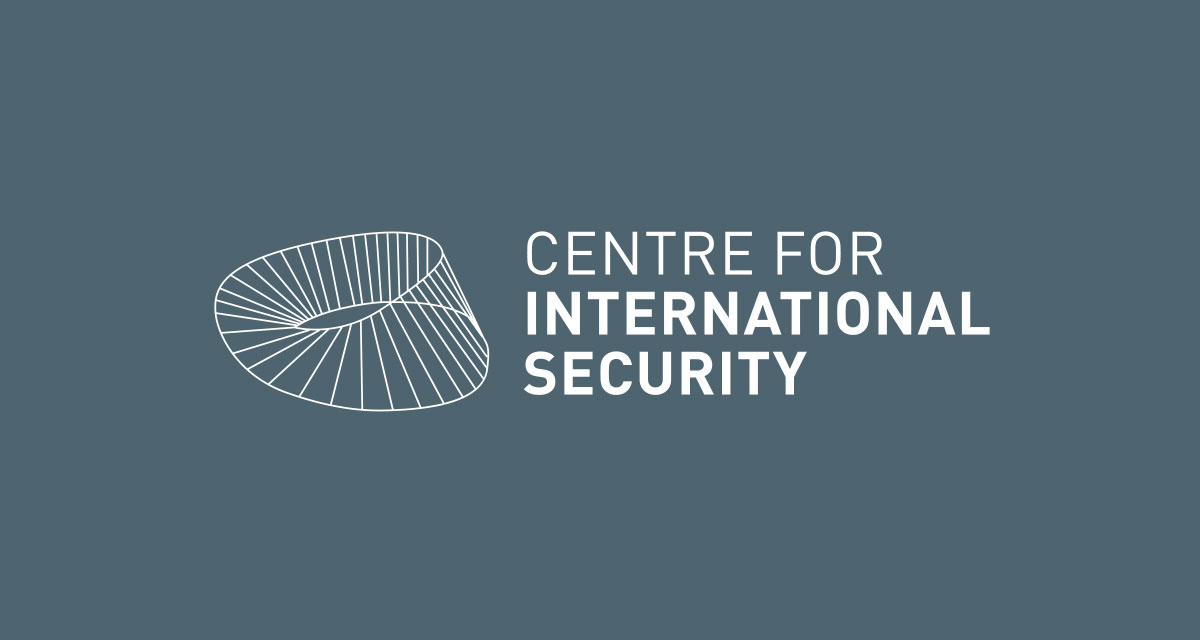 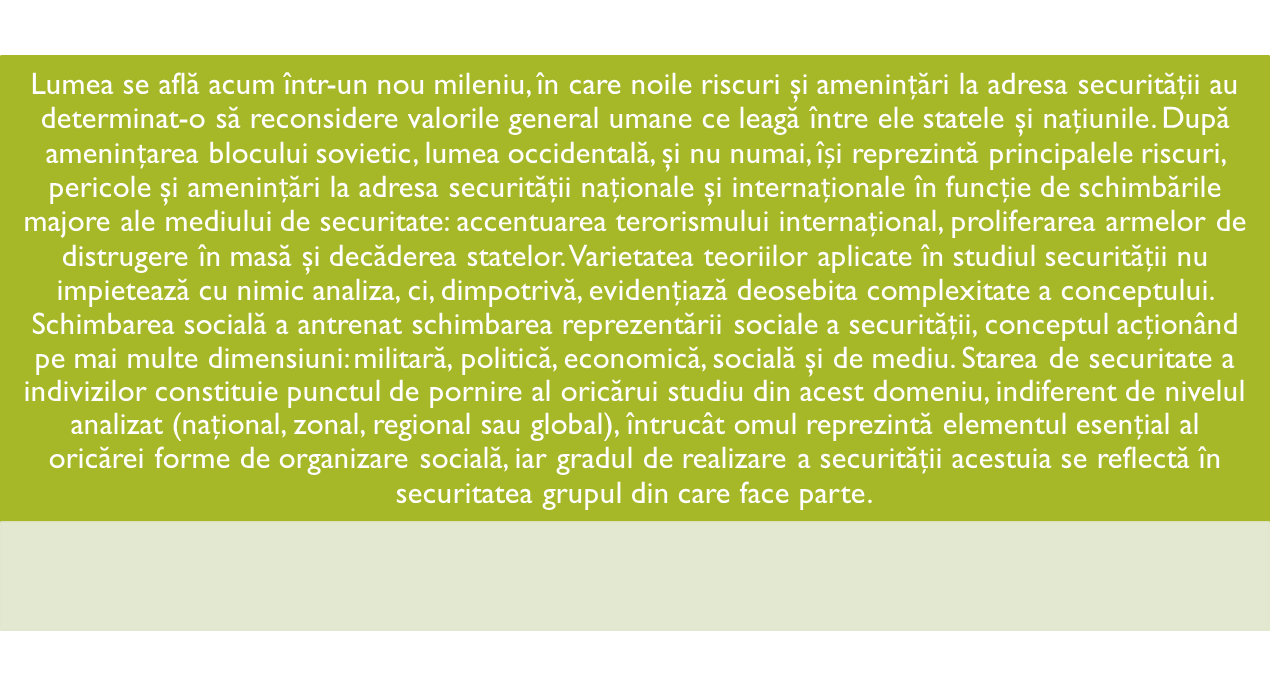 Bibliografie
Aaron L. Friedberg, Ripe for Rivalry: Prospects for Peace in a Multipolar Asia, în International Security, 1993/94.
Buzan, B. and L. Hansen (2009). The Evolution of International Security Studies. Cambridge, Cambridge University Press.
Buzan, Barry, Ole Waever şi Jaap de Wilde, Security: A New Framework for Analysis, Lynne Rienner Publishers Inc., USA, Colorado, 1998.
Center for Defense Information, World at War, în „The Defense Monitor”, vol. XXXIV, nr. 1/2005.
Fortna, Virginia Page (2004). Does Peacekeeping Keep Peace? International Intervention and the Duration of Peace After Civil War. International Studies Quarterly.
Nef, Jorge, Human Security and Mutual Vulnerability: The Global Political Economy of Development and Underdevelopment, Ottawa: IDRC Books, 1999.
Nichiporuk, Brian, The Security Dynamics of Demographic Factors, RAND Corporation, 2000.
Omand David, The National Security Strategy: Implications for the UK intelligence community. A discussion paper for the IPPR Commission on National Security for the 21st Century, February 2009.